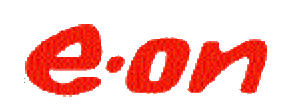 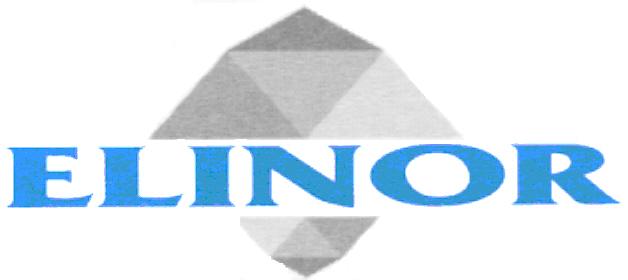 Mérnökiroda Kft.
Tizer Gergely:
KÖZÉPFESZÜLTSÉGŰ SZABADVEZETÉK TERVEZÉSE AZ MSZ EN 50341-1 ÉS MSZE 50341-2 SZABVÁNYOK SZERINTI. rész - szabványváltozás
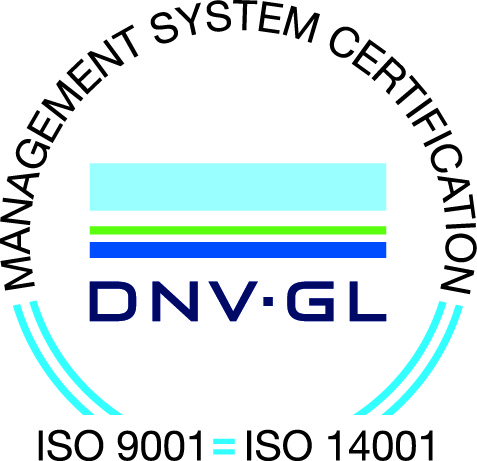 MSZ 151 és MSZ EN 50341-1 és MSZE 50341-2 szabványok
A nagyfeszültségű távvezetékek tervezésének – beleértve az oszlopszerkezeteket is – leginkább meghatározó szabványa az
MSZ 151 sz. szabványsorozat volt. Az első sorozatot 1986-ban adták ki.
Több, mint negyed évszázadon keresztül ezen - kisebb-nagyobb módosításokon keresztül eső - szabványok szellemében épültek meg a nagyfeszültségű szabadvezetékes összeköttetések, készültek oszlopcsaládok. 
A sorozat legutóbb érvényben lévő tagjai:
MSZ 151-1:2000 Erősáramú szabadvezetékek. 1 kV-nál nagyobb névleges feszültségű szabadvezetékek létesítési előírásai
	érvényesség kezdete: 2000.06.01., visszavonva
MSZ 151-3:1988 Erősáramú szabadvezeték. Tartószerkezetek (oszlopok)
	érvényesség kezdete: 1989.08.15, visszavonva
MSZ 151-4:1989 Erősáramú szabadvezeték. Tartószerkezetek (oszlopok) alapozása
	érvényesség kezdete: 1990.01.01., visszavonva
A szabványsorozatot az MSZ 151-8 kivételével visszavonták és helyette új szabvány lépett életbe, mely az európai szabvány magyar nyelvű kiadása az MSZ EN 50341-1:2013 1 kV-nál nagyobb váltakozó feszültségű szabadvezetékek. (1. rész: Általános követelmények. Közös előírások) valamin a szabvány nemzeti kiegészítése, az MSZE 50341-2:2019 1 kV-nál nagyobb váltakozó feszültségű szabadvezetékek. 2. rész: Nemzeti előírások (NNA), mely egy előszabvány.
Főbb változások az MSZ 151 szabványhoz képest
Belső biztonsági távolságok:
Belső biztonsági távolságok alatt a fázisok közötti, valamint a fázis és a föld közötti távolságok értendők.
A legkisebb belső biztonsági távolságokat műszaki szempontból határozták meg.

A belső biztonsági távolságok esetén megengedett a Del-nél és Dpp-nél kisebb értékek alkalmazása, mivel ez csak a hálózat villamos megbízhatóságát befolyásolja. Kicsi annak a valószínűsége, hogy ilyen feltételek mellett túlfeszültség lépjen fel, és a bekövetkező átívelés nem veszélyeztet személyeket vagy anyagi javakat.

Fontos eltérés, hogy az MSZ 151-1:2000 maximalizálta a kilendülés szögét 50°-ban, addig az MSZE 50341-2 már nem tesz ilyen jellegű könnyítést!
MSZ 151-1:2000 szerint:
20 kV névleges feszültségig legalább 0,2 m,
35 kV névleges feszültségen legalább 0,25 m legyen.
Főbb változások az MSZ 151 szabványhoz képest
Külső biztonsági távolságok:
A biztonsági távolságoknak célja annak megakadályozása, hogy egy személy vagy az általa indokoltan használható valamilyen tárgy az aktív vezetőkhöz Del távolságnál közelebb kerüljön. 
A távvezeték alsó áramvezetője és talajszint, illetve keresztezett műtárgyak közötti szabadmagasság (külső biztonsági távolság) nagymértékben függ az üzemi hőmérséklettől.

Az MSZE 50341-2:2019 szabvány által külterületre előírt külső biztonsági távolság 6,0 m. Hazai tervezői gyakorlat új létesítésnél a sodrony elemei szálainak rendeződését, és a sodrony kúszását is figyelembe véve a talaj feletti 7,0 m szabadmagasság alkalmazása.
MU-04-05-BIR dokumentumában előírt külső biztonsági távolság szintén 7,0 m.
Főbb változások az MSZ 151 szabványhoz képest
Megbízó által rögzítendő tervezési előírások:
Az MSZ EN 50431-1 szabvány és az annak részét képező MSZE 50341-2 nemzeti előírás több esetben is megengedi, hogy bizonyos paraméterek, vizsgálandó esetek a tervezési előírásokban kerüljenek rögzítésre:
Megbízhatósági szint
Üzemi hőmérséklet
Jég- és szélteher
Egyenlőtlen pótteher
Lavinák, hócsúszamlások
Földrengése, stb.
Főbb változások az MSZ 151 szabványhoz képest
Megbízhatósági szint:
Az MSZ EN 50341-1 szabvány megbízhatósági szinteket definiál. A szél- és a jéghatásokhoz tartozó megbízhatósági szintek az éghajlati hatások adott elméleti ismétlődési periódusára vonatkoznak.
A főszabvány három különböző megbízhatósági szintet vesz figyelembe, mindegyik megfelel az éghajlati hatások adott T elméleti ismétlődési periódusának.
Az oszlopra ható terhek két fő csoportra oszthatóak:
oszlopszerkezetre ható szél- és jégterhek,
vezetőről az oszlopra átadódó terhek.
Középfeszültségű beton-, és vasoszlopok terhelhetősége a csúcshúzással jellemezhető, mely a vezetőről maximálisan megengedhető erőhatást jelenti. A VÁT-H21 készítésekor az oszlopok szélterhelése az MSZ EN 1991-1-4:2005 általános szélszabvány szerint lett meghatározva, mely megegyezik az MSZ EN 50341-1 1. megbízhatósági szint szélszámításával.
A fentiek alapján, ha magasabb megbízhatósági szintet kívánunk alkalmazni a tervezések során, akkor először az oszlopszerkezeteket kell megerősíteni. vagy felülvizsgálni, hogy adott megbízhatósági szinten mekkora a megengedhető csúcshúzás.
Főbb változások az MSZ 151 szabványhoz képest
Üzemi hőmérsékletet:
A jelenlegi NNA nem rögzíti, azt a tervezési előírásokban kell megadni. Amennyiben ott nem kerül definiálásra a tartós üzemi hőmérséklet értéke megfelel a megengedhető tartós üzemi hőmérsékletnek (80°C), a tervezett NNA általános esetben 50°C-ot javasol.
A távvezeték alsó áramvezetője és talajszint, illetve keresztezett műtárgyak közötti szabadmagasság (külső biztonsági távolság) nagymértékben függ az üzemi hőmérséklettől.
Főbb változások az MSZ 151 szabványhoz képest
Jégterhelés:
Jégteher meghatározásánál az NNA legkisebb figyelembe veendő érték számítási módját adja meg. Ez azonos az MSZ 151-1:2000 szabvány m=1 jégteher számításával. Egyes területeken ettől nagyobb zúzmara terhelések is előfordulnak.

Szélterhelés:
A szélterhelést az MSZ 151-1 szabványban megszokottól teljesen más szemléletű számítás váltotta fel. A sodronyra ható szélteher meghatározása sokkal bonyolultabb lett.
Szélteher tekintetében az NNA a következőt írja: „Az MSZ EN 1991-1-4:2007 NA4.1. szakasza szerint az ország területén a Vb,0 alapszélsebesség 23,6 m/s. Ekkora alapszélsebességet minden esetben figyelembe kell venni, az alkalmazás helyétől függetlenül. Vidékenként és esetenként ennél nagyobb alapszélsebességet kell figyelembe venni, melyet az Országos Meteorológiai Szolgálat (OMSZ) adatai, az áramszolgáltató társaságok, a távközlési szolgáltatók, illetve az egyes szabadvezetékek üzemeltetői tapasztalata alapján kell meghatározni.”

A fentiek alapján célszerű lenne az áramszolgáltatóknak az Országos Meteorológiai Szolgálattal együttműködve egy, a tervezésekhez felhasználható zúzmara (jég)-, és széltérképet készíttetnie.
Főbb változások az MSZ 151 szabványhoz képest
Egyenlőtlen pótteher:
A főszabvány által meghatározott 2c terhelési eset, kiegyensúlyozatlan jégterhelés, hosszirányú hajlítás a következőt foglalja magában: „a tartószerkezet összes kereszttartójától egyik irányban lévő összes vezetőre ható szélsőséges jégterhelést α1, a másik irányban α2 csökkentő tényezővel ajánlatos megszorozni.” 
NNA kiegészítése:
„45 kV és az alatti névleges feszültségű szabadvezetékek esetén α1 = 0,3; α2 = 0,7 érték alkalmazandó. Ettől eltérő értéket a tervezési előírásokban kell meghatározni”

Miért is olyan fontos ez?
Álló szigetelős fejszerkezetek (mint például TBH, SBH, TBE, stb.) alkalmazása esetén jelentős húzáskülönbségek adódnak az oszlop két oldalán. Ennek oka a fejszerkezeteknél alkalmazott álló szigetelő, mely fixen rögzíti a sodronyt, és statikai szempontból feszítő megfogásként viselkedik.
Főbb változások az MSZ 151 szabványhoz képest
Oszlopok terhelhetősége
A MSZ 151-3 szabvány az oszlop funkciójának megfelelően (tartó, saroktartó, feszítő, stb.) különböző vizsgálandó terhelési eseteket írt elő. Az új szabvány nem különbözteti meg az oszlopokat funkciójuk szerint, minden oszloptípust azonos terhelési esetekre kell vizsgálni.
Szintén fontos eltérés, hogy még az MSZ 151-3 szabványban az egyes terhelési esetekhez elő voltak írva a szélirányok, az új szabvány nem definiál kitüntetett szélirányokat, továbbá előírja, hogy számolni kell a közvetlenül a vezetőre ható szél- és/vagy jéghatás vezető-húzóigénybevétel növelő hatásával.
Főbb változások az MSZ 151 szabványhoz képest
Kombinált szél- és jégterhelések:
Az új szabvány bevezette a kombinált terhelési eseteket:
Szélsőséges jégterhelés (IT) és nagy valószínűségű szélsebesség (VIH) kombinációja
Névleges jégterhelés (I3) és kis valószínűségű szélsebesség (VIL) kombinációja

A sodronyokban fellépő húzófeszültség az azt érő pótterhek (jég, szél) hatására a kiinduló állapothoz képest megnövekszik.